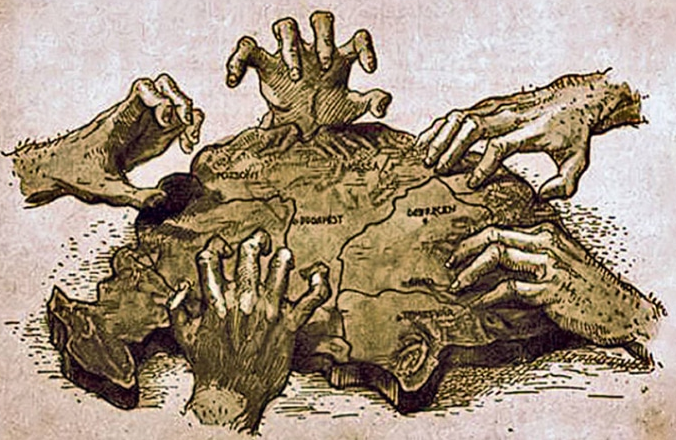 Történelmünk
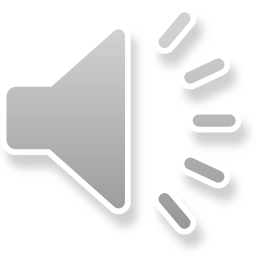 Trianon
1920. Június 4.                    2020.június 4.
Készítette: Puska Zsombor 7. c
Elvett területek és a kint rekedt magyarok
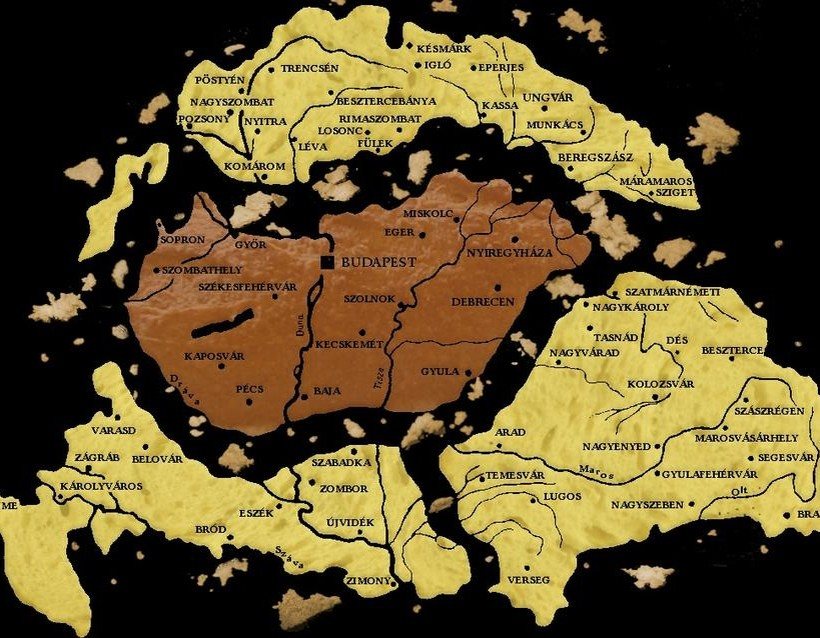 283 ezer km2     maradt nekünk   93 ezer km2

18,2 millió emberből  maradtunk 7,6 millióan
Első részünket
Felvidék és Kárpátalja: Csehszlovákiának adták oda.

63.004 km2 

1.084.000 magyar
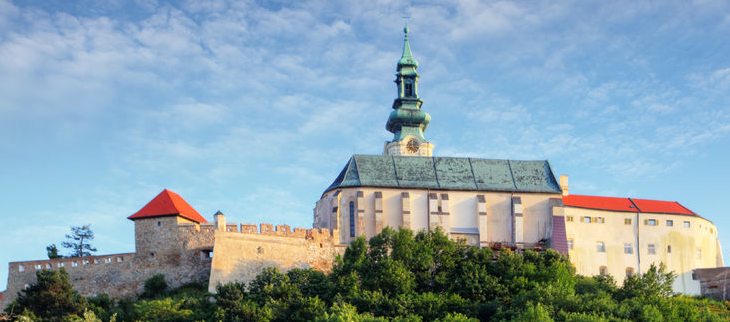 Második részünket
Erdély, Partium és Bánság keleti részét: Romániának adták oda.

102.181 km2

1.704.000 magyar
Harmadik részünk
Szerémség, Bácskát a Bánság nyugati részét és a Muraközt: Szerb-Horvát-Szlovén királyságnak adták oda.

63.497 km2

563.000 magyar
Negyedik részünk
Őrvidék: Ausztriának adták oda.

4026 km2

64.000 magyar
Ennyit hagytak belőle
93.000 km2

7.600.000 magyar
Trianont nem        felejdhetjük el    soha!